Artificial Intelligence
Prabhas Chongstitvatana
Chulalongkorn University
prabhas.c@chula.ac.th
AI : Past, Present, Future
Why AI is popular today?
Performance in "human task"
   Tagging Faces
   Search Music
   Personal assistance
   Play Go
Tiny computer for 5 dollars
[Speaker Notes: For 5 bucks, you get a 580 MHz CPU, 64MB of memory, and 16MB of storage. built-in Wi-Fi. Onion has a cloud-based feature called Onion Cloud that allows you to control the Omega2 via the web browser]
Past
Symbolic AI
   based on Predicate logic
   Physical Symbol Hypothesis

Connectionist
Physical Symbol Hypothesis
"A physical symbol system has the necessary and sufficient means for general intelligent action."
— Allen Newell and Herbert A. Simon

General Problem Solver
General Problem Solver
Means – Ends Analysis
SHDRLU
SHDRLU
Here is a famous demonstration of SHRDLU:

Person: Pick up a big red block.
Computer: OK.
Person: Grasp the pyramid.
Computer: I DON'T UNDERSTAND WHICH PYRAMID YOU MEAN.
Person (changing their mind): Find a block which is taller than the one you are holding and put it into the box.
Computer: BY "IT", I ASSUME YOU MEAN THE BLOCK WHICH IS TALLER THAN THE ONE I AM HOLDING.
Computer: OK.
Person: What does the box contain?
Computer: THE BLUE PYRAMID AND THE BLUE BLOCK.
Person: What is the pyramid supported by?
Computer: THE BOX.
Person: How many blocks are not in the box?
Computer: FOUR OF THEM.
Example of logic system
Cyc
started in 1984 by Dough Lenat  (ID3)
encyclopedia + everyday knowledge 
(such as people will die)
in June 2012 the knowledge base contains 239,000 concepts and 2,039,000 facts
can be browsed on OpenCyc website
OpenCyc
Special Machines for Logic Systems
Japan Fifth Generation Computer System
Knowledge Information Processing systems" (applied Artificial Intelligence)
10 years project, start 1982, $400 millions
Logic system
Connectionist
Artificial Neural Networks
Deep learning
Artificial Neural Networks
Machine learning
Machines with common sense
Generate Music with GA
GenJam
Present
machine learning in computer vision
Alpha Go
Object Recognition
Deep Learning
AlphaGo  vs  Lee Seidol,  March 2016
Alpha Go
"Mastering the game of Go with deep neural networks and tree search". Nature. 529 (7587): 484–489.

Deep learning
Monte Carlo Tree search
Team work
More Information
Search  “Prabhas Chongstitvatana”
Get to me homepage
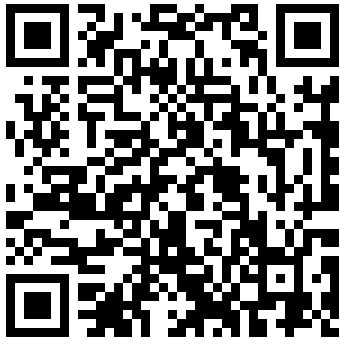